Associative learning in alcohol dependence
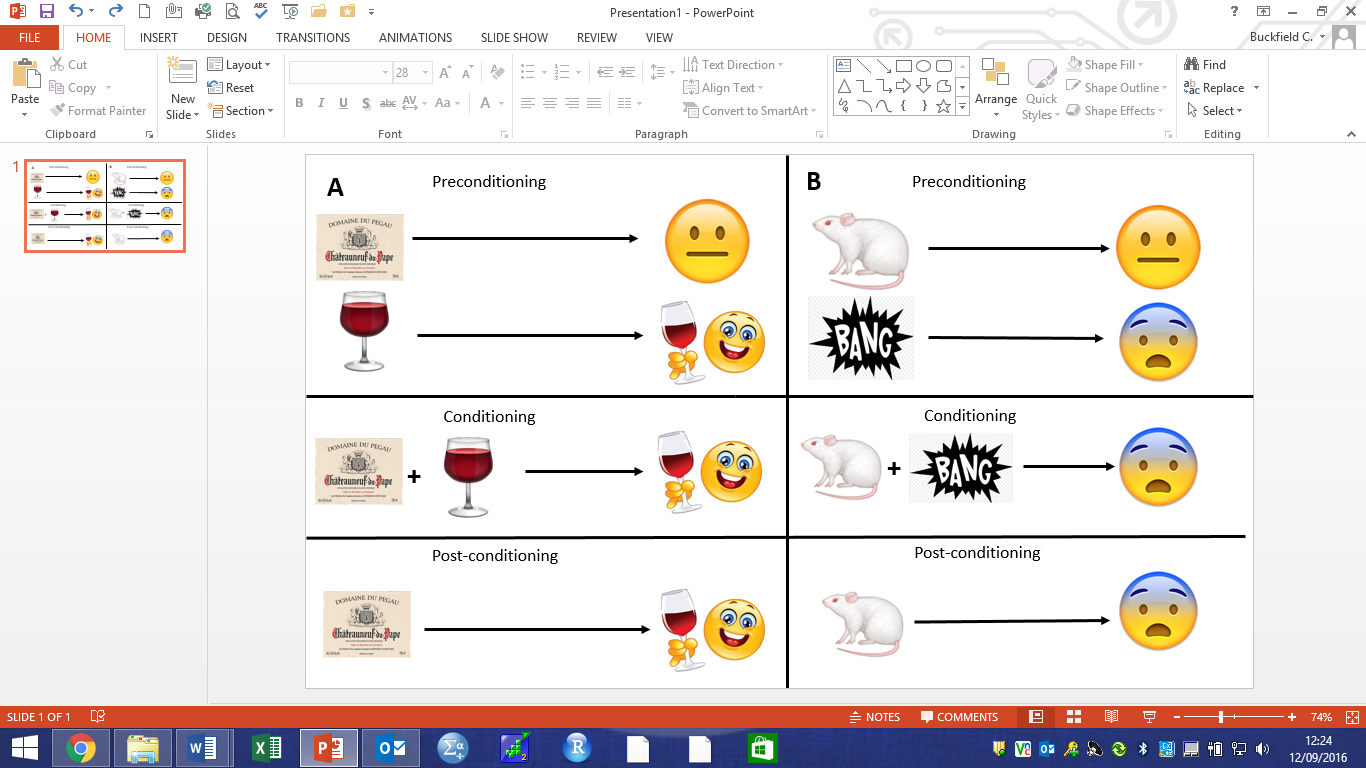 By Carl Buckfield
Supervisors: Prof. Julia Sinclair & Dr. Steven Glautier
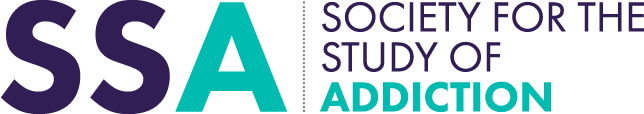 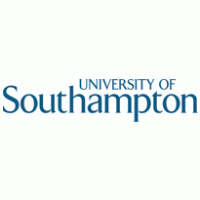 [Speaker Notes: 1) Associative learning plays a central role in the aetiology of many psychiatric disorders.
2) Alcohol is an unconditioned stimulus (US) which produces physiological (increased heart rate) and psychological (euphoria) unconditioned responses (URs). Environmental stimuli that are consistently present during alcohol consumption become conditioned stimuli (CSs). 
3) After many CS-US pairings during alcohol consumption, the CS acquires the ability to remind the individual of the positive psychological effects of consuming alcohol that whets the appetite and leads to cravings (Stewart et al., 1984). 
4) It is believed in alcohol dependence, alcohol consumption behaviour has transferred from goal-directed to habitual and therefore a CS produces automatic consumption behaviour (De Wit & Dickinson, 2009; Tiffany, 1990).  
5) The same principles of Pavlovian conditioning can be applied to anxiety disorders and eating disorders (Jansen, 1998; Mineka & Oehlbery, 2008).]
Introduction
Cue-exposure therapy (CET) is a behavioural treatment that uses Pavlovian extinction.
During CET, patients are exposed to alcohol-related cues in extinction to weaken the CS-US associations to reduce chances of relapse.
CET has been shown to be successful for the treatment of anxiety disorders (and binge eating disorder), but the same level of success has not been demonstrated for alcohol dependence (Conklin & Tiffany, 2002; Koskina et al., 2017; Martinez-Mallen et al., 2007; Mellentin et al., 2017; Norton & Price, 2007).
Is there something different between alcohol-dependent and non-dependent individuals in their Pavlovian conditioning?
Aim: to see if there are differences in Pavlovian acquisition, extinction, and response recovery between alcohol-dependent and healthy controls.
Hypotheses:
The alcohol-dependent group compared to the control group will have equivalent rates of acquisition learning.
The alcohol-dependent group would have slower a rate of extinction of the CS-US pairings compared to the control group.
The alcohol-dependent group would have greater response recovery of the CS-US pairings compared to the control group.
[Speaker Notes: Verbally expand on what extinction is
Verbally expand on the extent and which ways CET is effective at treating AD
Discuss why appetitive vs aversive isn’t the case]
Methods
Participants: 102 participants (62 male, 40 female) with a mean age of 41.3 years (SD = 11.9, range = 21 – 81) completed the experiment.
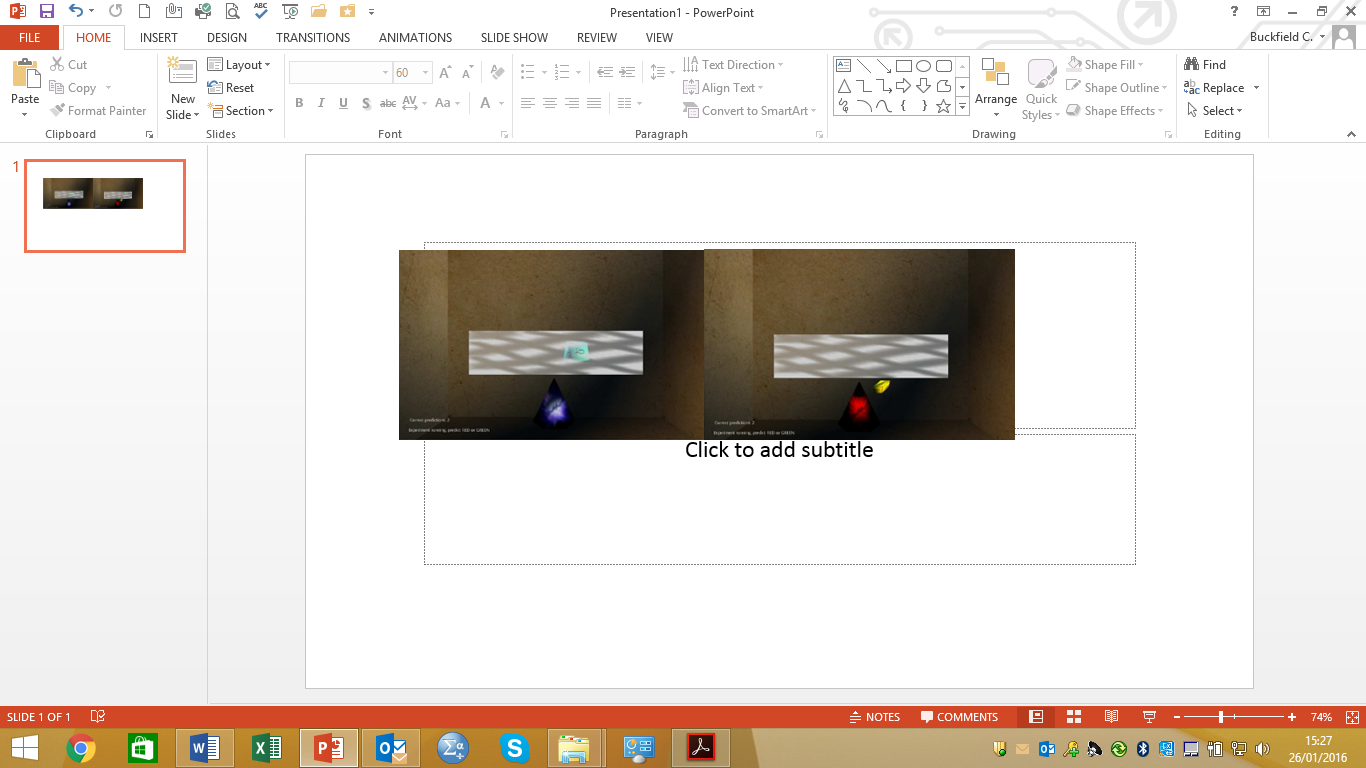 Participants had to learn the associations between cues and the colour flashed by the sensor.
Some cues made the sensor flash red and some green. Participants started off guessing, but over time learnt the associations.
Participants had to press the ‘R’ key or ‘G’ key.
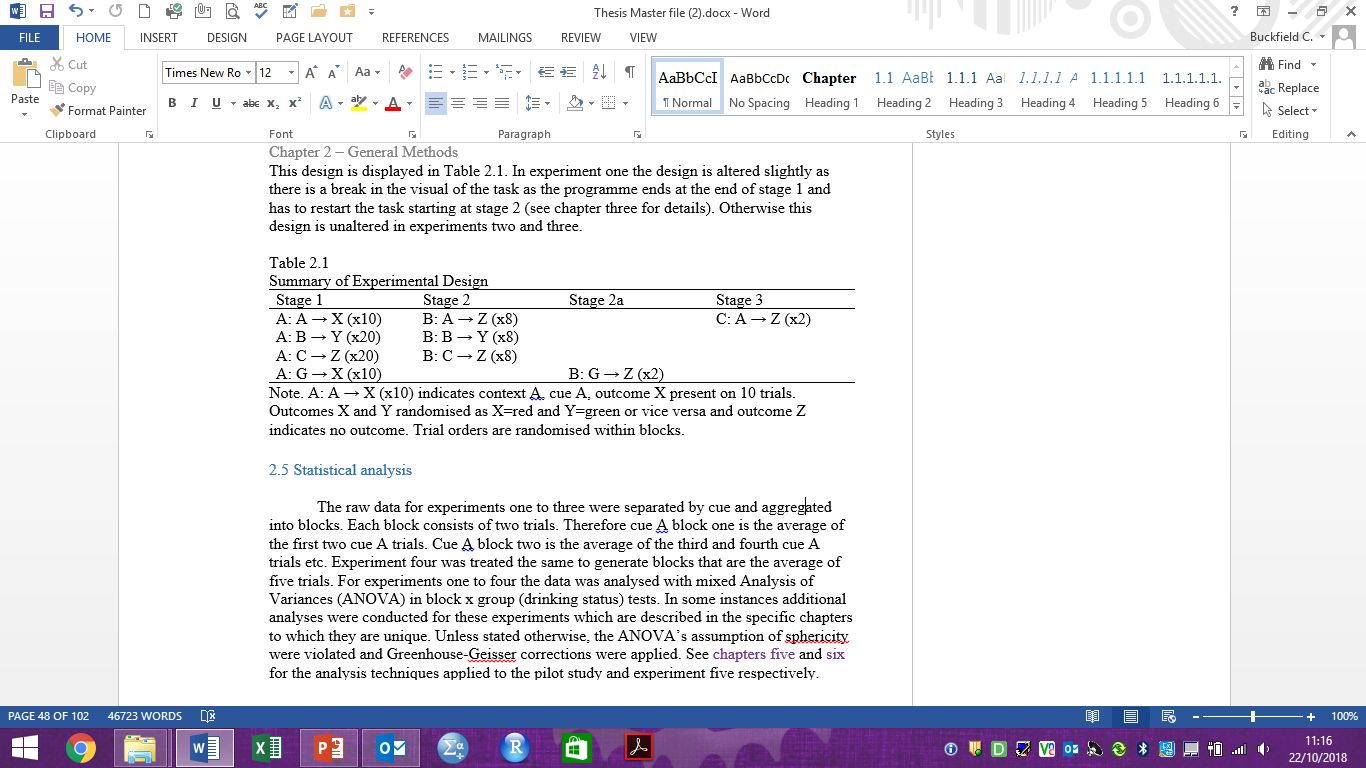 In context A participants learned the CS-US
In context B cue A changed to no outcome (extinction)
- Cue G was also presented after extinction training to measure context inhibition (summation test)
In context C cue A was presented in a novel context
[Speaker Notes: Explain patients were from MC and SSJ. Explain where controls are from and the inclusion exclusion criteria
Explain the visuals]
Results and Discussion
Cue A
Cue G
There was successful acquisition [F (3.47, 347) = 16.7, p < .001], extinction [F (3.09, 309) = 80.6, p < .001], and response recovery [F (1, 100) = 14.1, p < .001] for cue A
There was successful acquisition of cue G [F (3.56, 355) = 26.9, p < .001] and context inhibition learning [F (1, 100) = 106, p < .001]
There was a difference between groups in acquisition F (1, 100) = 7.44, p < .01] , but not context inhibition.
There was no difference between groups at acquisition and response recovery rates
There was a significant block*group interaction in the extinction data [F (3.09, 309) = 3.17, p < .05]
Conclusion: alcohol-dependent patients have impaired CS-US learning with slower rates of acquisition and extinction.
[Speaker Notes: Describe the Y and X axis of the graphs and the ANOVAs used
Cue A: there was a main effect of block for acq, ext, rec. 
There was no difference between groups except within extinction 
Cue G: Acq and CI learning. 
The groups learned at different rates, but ended at the same point. No diff in summation test

Conclusion: Both groups have impaired acq and ext of Pav cond – impaired general learning. Future research with more trials and/ or alc-cues]
References
Conklin, C. A., & Tiffany, S. T. (2002). Applying extinction research and theory to cue-exposure addiction treatments. Addiction, 97(2), 155–167. https://doi.org/10.1046/j.1360-0443.2002.00014.x

Koskina, A., Campbell, I. C., & Schmidt, U. (2013). Exposure therapy in eating disorders revisited. Neuroscience and Biobehavioral Reviews, 37(2), 193–208. https://doi.org/10.1016/j.neubiorev.2012.11.010

Martinez-Mallen et al., (2007). Cue exposure in the treatment of resistant adolescent bulimia nervosa. International Journal of Eating Disorders, 40 (7), 596-601. https://doi.org/10.1002/eat.20423
 
Mellentin, A. I., Skøt, L., Nielsen, B., Schippers, G. M., Nielsen, A. S., Stenager, E., & Juhl, C. (2017). Cue exposure therapy for the treatment of alcohol use disorders: A meta-analytic review. Clinical Psychology Review, 57(March), 195–207. https://doi.org/10.1016/j.cpr.2017.07.006

Norton, P. J., & Price, E. C. (2007). A Meta-Analytic Review of Adult Cognitive-Behavioral Treatment Outcome Across the Anxiety Disorders. J Nerv Ment Dis, 195(6), 521–531. https://doi.org/10.1097/01.nmd.0000253843.70149.9a